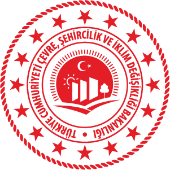 ÇEVRE, ŞEHİRCİLİK VE İKLİM DEĞİŞİKLİĞİ İL MÜDÜRLÜĞÜ
BURSA
YAPI MALZEMELERİ VE ZEMİN LABORATUVARLARI
UYGULAMA YÖNETMELİĞİ VE 
SAHA UYGULAMALARI



KASIM-2023
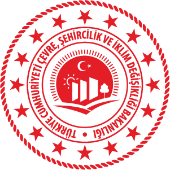 ÇEVRE, ŞEHİRCİLİK VE İKLİM DEĞİŞİKLİĞİ İL MÜDÜRLÜĞÜ
BURSA
YAPI MALZEMELERİ VE ZEMİN LABORATUVARLARI UYGULAMA YÖNETMELİĞİ	      11.12.2020 tarih ve 31331 sayılı Resmi Gazetede yayınlanarak yürürlüğe girmiştir.
YAPI MALZEMELERİ VE ZEMİN LABORATUVARLARI UYGULAMA YÖNETMELİĞİNDE DEĞİŞİKLİK YAPILMASINA DAİR YÖNETMELİK	      14.03.2023 tarih ve 32132 sayılı Resmi Gazetede yayınlanarak yürürlüğe girmiştir.
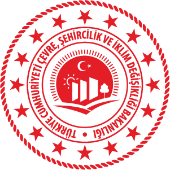 ÇEVRE, ŞEHİRCİLİK VE İKLİM DEĞİŞİKLİĞİ İL MÜDÜRLÜĞÜ
BURSA
YAPI MALZEMELERİ VE ZEMİN LABORATUVARLARI UYGULAMA YÖNETMELİĞİNDE DEĞİŞİKLİK YAPILMASINA DAİR YÖNETMELİK
MADDE 3-  
“ğ) Deney yapan eleman: İlgili denetçi mühendisin sevk ve idaresi altında laboratuvarın kapsamındaki deneylere ilişkin görev yapan; Bakanlıktan veya Bakanlıkça yetkilendirilmiş kurum veya kuruluşlardan eğitim almış, inşaat mühendisi veya jeoloji mühendisi veya jeofizik mühendisi veya kimya mühendisi veya yapı öğretmeni veya inşaat teknikeri veya geoteknik teknikeri veya inşaat teknolojileri teknikeri veya hazır beton teknikeri veya yapı teknikeri veya yapı denetim teknikeri veya yapı teknisyenini,”

t) Numune alma elemanı: Zemin deneyleri ve sertleşmiş beton deneyleri hariç olmak üzere denetçi mühendisin sevk ve idaresi altında, teknik eleman olarak değerlendirilmek üzere, laboratuvarın kapsamındaki deneylere ilişkin Bakanlıktan veya Bakanlıkça yetkilendirilmiş kurum veya kuruluşlardan eğitim almış en az lise mezunu kişiyi,”
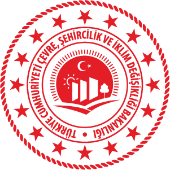 ÇEVRE, ŞEHİRCİLİK VE İKLİM DEĞİŞİKLİĞİ İL MÜDÜRLÜĞÜ
BURSA
YAPI MALZEMELERİ VE ZEMİN LABORATUVARLARI UYGULAMA YÖNETMELİĞİNDE DEĞİŞİKLİK YAPILMASINA DAİR YÖNETMELİK
MADDE 4- Aynı Yönetmeliğin 5 inci maddesinin birinci fıkrası aşağıdaki şekilde değiştirilmiştir.

“(1) Laboratuvarlar, yapı malzemesi laboratuvarı ve zemin laboratuvarı olmak üzere iki şekilde belgelendirilir. Yapı malzemesi laboratuvarları zemin deneyleri konusunda, zemin laboratuvarları ise yapı malzemesi konusunda kapsam genişletemez. Laboratuvarın faaliyet göstereceği ilde, analizlerin ve kullanılan cihazların gerektirdiği özel koşulları sağlamak üzere, en az 150 m² net alana sahip tam donanımlı bir tesis kurması zorunludur. Bu alan ilk kapsama ilave her deney için 2 m² arttırılır.”

(ESKİ HALİ
Laboratuvar bölümleri ve asgari özellikleri
MADDE 5 – (1) Laboratuvarın faaliyet göstereceği ilde, analizlerin ve kullanılan cihazların gerektirdiği özel koşulları sağlamak üzere, en az 150 m2 net alana sahip tam donanımlı bir tesis kurması zorunludur. Bu alan ilk kapsama ilave her deney için 2 m2 arttırılır.)
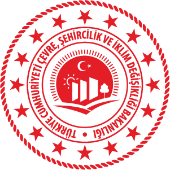 ÇEVRE, ŞEHİRCİLİK VE İKLİM DEĞİŞİKLİĞİ İL MÜDÜRLÜĞÜ
BURSA
YAPI MALZEMELERİ VE ZEMİN LABORATUVARLARI UYGULAMA YÖNETMELİĞİNDE DEĞİŞİKLİK YAPILMASINA DAİR YÖNETMELİK
MADDE 5-
 “(5) Yapı malzemesi laboratuvarlarında ilgili kalite kontrolü için beton esas olmak üzere ilgili yapı malzemesi kalite kontrolü deneyleri konusunda en az iki yıl meslek içi ihtisas alanında laboratuvar denetçi belgesine sahip inşaat mühendisi ile en az iki deney yapan eleman istihdam edilir. Zemin laboratuvarlarında zemin deneyleri konusunda, en az iki yıl meslek içi ihtisas alanında laboratuvar denetçi belgesine sahip en az bir jeoloji mühendisi ile en az iki deney yapan eleman zorunlu olmak üzere denetçi belgesine sahip inşaat veya jeofizik mühendisi istihdam edilir. Bu koşullara ilave olarak laboratuvarların kapsamında kimyasal deneylerin bulunması halinde ilgili kalite kontrolü deneyleri konusunda en az iki yıl meslek içi ihtisas alanında laboratuvar denetçi belgesine sahip kimya mühendisi de istihdam edilir. Laboratuvarda kalite yöneticisi bulundurmak zorunludur. Kalite yöneticisi olarak bünyesindeki laboratuvar denetçi mühendisi veya deney yapan elemanı görevlendirilebileceği gibi ayrıca bir kalite yöneticisi de istihdam edebilir. Laboratuvarda, yapı malzemeleri kapsamında olmak üzere, denetçi mühendisin sevk ve idaresi altında numune alma elemanı istihdam edilebilir.”
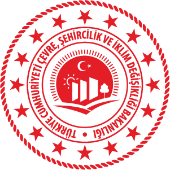 ÇEVRE, ŞEHİRCİLİK VE İKLİM DEĞİŞİKLİĞİ İL MÜDÜRLÜĞÜ
BURSA
YAPI MALZEMELERİ VE ZEMİN LABORATUVARLARI UYGULAMA YÖNETMELİĞİNDE DEĞİŞİKLİK YAPILMASINA DAİR YÖNETMELİK
MADDE 7- Aynı Yönetmeliğin 8 inci maddesinin ikinci fıkrasında yer alan “Laboratuvar, kapsam listesindeki” ibaresi “Yapı malzemesi laboratuvarı, kapsam listesindeki ilgili” şeklinde değiştirilmiş, dördüncü fıkrasında yer alan “askıda olması” ibaresinden sonra gelmek üzere “ve/veya deney kabiliyetini etkileyecek türden tadilat ve benzeri durumlar ile belgesi kapsamında yer alan bir veya birkaç deney için kullandığı cihazın arızalanması” ibaresi eklenmiş, aynı fıkraya aşağıdaki cümle eklenmiştir.

“Laboratuvarlar iş yoğunluğu sebebi ile taşeron laboratuvardan deney hizmeti alamaz.”
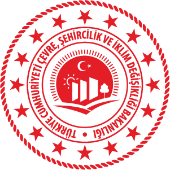 ÇEVRE, ŞEHİRCİLİK VE İKLİM DEĞİŞİKLİĞİ İL MÜDÜRLÜĞÜ
BURSA
YAPI MALZEMELERİ VE ZEMİN LABORATUVARLARI UYGULAMA YÖNETMELİĞİNDE DEĞİŞİKLİK YAPILMASINA DAİR YÖNETMELİK
MADDE 11- Aynı Yönetmeliğin 12 nci maddesinin üçüncü fıkrasında yer alan “tarafında” ibaresi “tarafından” şeklinde, aynı fıkrada yer alan “1 yıl” ibaresi “altı ay” şeklinde değiştirilmiş, aynı fıkraya aşağıdaki cümle eklenmiş, beşinci fıkrasında yer alan “asıllarını ve” ibaresi yürürlükten kaldırılmıştır.

“Laboratuvar izin belgesi, laboratuvarın kapsamında yer alan bir veya birkaç deney için kullandığı cihazın arızalanması halleri hariç olmak üzere, laboratuvarın talebi ile bir yıl içerisinde bir defa askıya alınır.”

(ESKİ HALİ
(3) Laboratuvarın talebi ve/veya İl Yapı Denetim Komisyonu tarafında tespit edilen nedenler ile faaliyeti durdurularak askıya alınan laboratuvarın, faaliyetini durdurduğu tarihten itibaren 1 yıl içerisinde faaliyete geçmemesi halinde sözleşmesi Merkez Yapı Denetim Komisyonunun teklifi üzerine Bakanlıkça fesih edilir.)
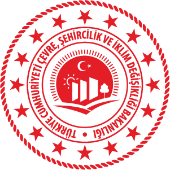 ÇEVRE, ŞEHİRCİLİK VE İKLİM DEĞİŞİKLİĞİ İL MÜDÜRLÜĞÜ
BURSA
4708 SAYILI KANUN
MADDE 8
Laboratuvar kuruluşlarının personel, tesis, makine, teçhizat ve kalite kontrol sisteminde olumsuz yönde bir değişiklik
olduğunun veya gerçekleştirilen deneylerin belirlenmiş teknik kritere uygun olmadığının veya bu Kanunda ve 
ilgili mevzuatta belirtilen hükümlere aykırı hareket edildiğinin tespit edilmesi hâlinde, tespit edilen fiil ve
hâllerin durumuna göre, İl Yapı Denetim Komisyonunun teklifi üzerine Çevre ve Şehircilik İl Müdürlüğünce;
a)  Laboratuvar kuruluşunun kalite sistemine ilişkin şartlar bakımından tespit edilen aykırılıklar için uyarma cezası,
b)  Verilen ilk uyarma cezasının tebliğ edilmesinden sonra, aynı türden cezayı gerektiren ikinci bir fiilin işlenmesi ve
bundan dolayı ceza verilip tebliğ edilmesinden sonra üçüncü defa uyarma cezası vermeyi gerektiren bir fiilin işlenmesi
ve bundan dolayı da ceza verilip tebliğ edilmesi hâlinde, laboratuvar kuruluşuna 5.000 Türk Lirası idari para cezası,
c)  Laboratuvar kuruluşlarına;
    1) Alet ve cihaz kalibrasyonlarının zamanında yaptırılmaması,
    2) Taze betondan numune alınması, şantiye mahallinde saklanması, laboratuvarda kürlenmesi, deneylerinin yapılması
    ve raporlanması, izlenmesi ve denetlenmesi süreçlerinde ilgili standartlara ve mevzuata uyulmaması,
    3) Karot numunesi alınması sırasında laboratuvar denetçisinin hazır bulunmaması,
    4) Laboratuvarın deney kapsam listesinde bulunmayan deney raporlarında Bakanlık logosunu kullanması,
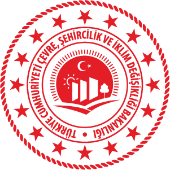 ÇEVRE, ŞEHİRCİLİK VE İKLİM DEĞİŞİKLİĞİ İL MÜDÜRLÜĞÜ
BURSA
5) Numune kayıt ve rapor defterinde aralarda boş satır bırakılması,
    6) Alınan numunelerin numune kayıt defterine kaydedilmemesi,
    7) Laboratuvar kuruluşunun faaliyet gösterdiği il dışındaki illerden kendi numune toplama istasyonunun bulunduğu il
    veya iller hariç olmak üzere faaliyet gösterdiği il dışından taze beton numunesi alması,
    8) Laboratuvar kuruluşunda görev yapan idari veya teknik personel değişikliğinin veya laboratuvarın adres
    değişikliğinin zamanında bildirilmemesi,
hallerinde 19.030 Türk lirası idari para cezası, verilir.
d) Bu fıkranın (c) bendine göre laboratuvar kuruluşuna son üç yıl içinde üç ayrı idari para cezası verilmesi hâlinde,
İl Yapı Denetim Komisyonunun teklifi üzerine Bakanlıkça bir yıl yeni iş almaktan men cezası verilir.
e) Aşağıda belirtilen;
Bu fıkranın (d) bendine göre verilen cezanın ilan edilmesinden sonra, aynı türden cezayı gerektiren ikinci bir fiilin
işlenmesi ve bundan dolayı ceza verilip ilan edilmesinden sonra üçüncü defa aynı türden ceza vermeyi gerektiren bir fiilin
işlenmesi ve bundan dolayı da ceza verilip ilan edilmesi,
2) Laboratuvar kuruluşunun idarelere veya şahıslara verdiği deney raporlarının gerçeği yansıtmayan sonuçlar ihtiva
ettiğinin tespit edilmesi, 
hâllerinde Merkez Yapı Denetim Komisyonunun teklifi üzerine Bakanlıkça laboratuvar kuruluşunun izin belgesi 
iptal edilerek faaliyetine son verilir. Sözleşmesi feshedilir ve teminatı irat kaydolunur.
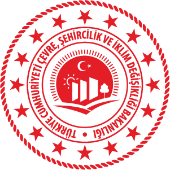 ÇEVRE, ŞEHİRCİLİK VE İKLİM DEĞİŞİKLİĞİ İL MÜDÜRLÜĞÜ
BURSA
YILLARA GÖRE İDARİ YAPTIRIMLAR

Son üç yıla bakıldığında;

2021 yılında 2 adet laboratuvar firmasına,

2022 yılında 1 adet laboratuvar firmasına,

2023(Kasım ayına kadar) yılında 1 adet laboratuvar firmasına idari para cezası uygulanmıştır.
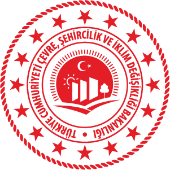 ÇEVRE, ŞEHİRCİLİK VE İKLİM DEĞİŞİKLİĞİ İL MÜDÜRLÜĞÜ
BURSA
NUMUNE ALMA PLANI
NUMUNE ADETLERİ

24.04.2019 TARİH VE 2019-06 SAYILI GENELGE TEK MİKSERDEN 5 ADET NUMUNE (2ad.7, 3 ad.28)

31.01.2022 TARİH VE 2022/02 SAYILI GENELGE TEK MİKSERDEN 12 ADET NUMUNE (6ad.7, 6 ad.28)

13.04.2022 TARİH VE 2022/ 07 SAYILI GENELGE TEK MİKSERDEN 8 ADET NUMUNE (2ad.7, 6 ad.28)
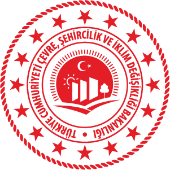 ÇEVRE, ŞEHİRCİLİK VE İKLİM DEĞİŞİKLİĞİ İL MÜDÜRLÜĞÜ
BURSA
28 günlük
7 günlük
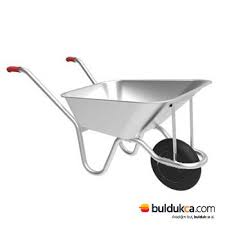 1. Mikser
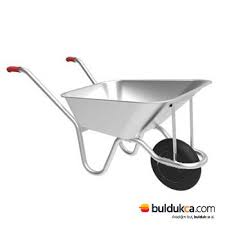 2. Mikser
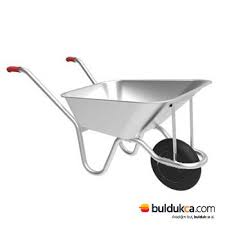 3. Mikser